Introduction 
to Kinematics
Introduction to Kinematics
Kinematics is the study of motion, without care to the cause of the motion.  It is the study of how objects move.  
When you are driving in a car, the speedometer tells you the car’s speed.  This value is based on the distance the car travels in a certain amount of time.
This quantity is instantaneous, that means the speedometer shows that speed at that particular moment – if the car changes speed the value on the speedometer will change.
Introduction to Kinematics
To find the average speed of your trip, you would need to look at the odometer.  Using the total distance travelled and the total time for the trip, you can determine the average speed. 
Speed tells you how fast an object is moving, but not in which direction.  Speed, distance and time are all scalar quantities.
Introduction to Kinematics
A scalar quantity has a magnitude but no direction.  We might say that we are travelling at 100 km/h for 4 hours or by looking at the odometer of the car see that we’ve travelled 400 km – these values have a magnitude (a value associated with it), but no direction.
Introduction to Kinematics
Physicists are often concerned about direction.  Quantities that have a magnitude and direction associated with it are called vectors.
Position, displacement, velocity and acceleration are all vector quantities.  Vectors are written in this order:
Introduction to Kinematics
When writing the variable associated with a vector, that variable has a vector arrow (sometimes called a vector hat) above it:




Think of it this way: vectors are going places (they have direction) so they need to wear their hat.
Introduction to Kinematics
There are many different types of vectors in Physics: position, displacement, velocity, acceleration, force, momentum, field strength, etc.
In this unit we will be focusing on position, displacement, velocity and acceleration vectors.
Introduction to Kinematics
“Change in” delta
Ref.
point
Ref.
point
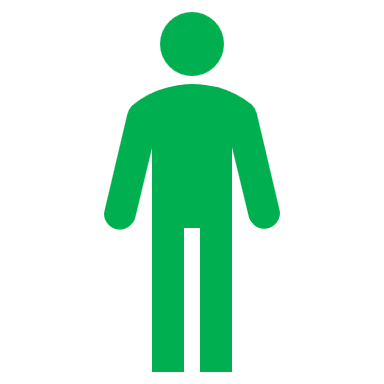 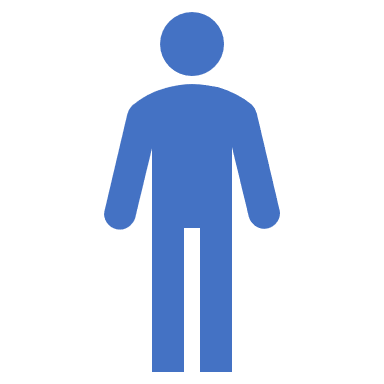 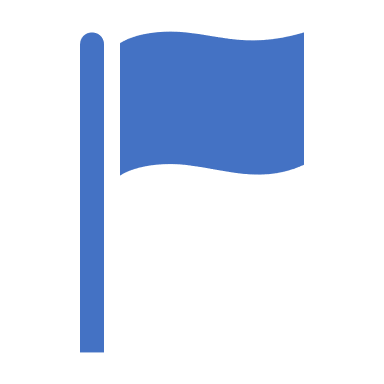 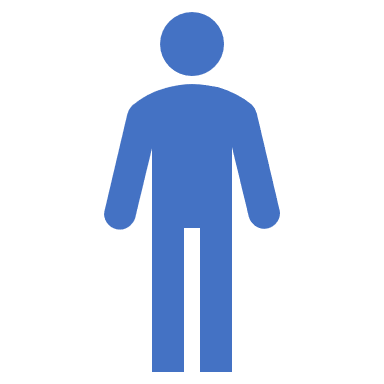 East
West
5m
East
West
5m
7m
Introduction to Kinematics
This street scene helps to illustrate the difference between distance and position.  Set the reference point to be the Cinema.
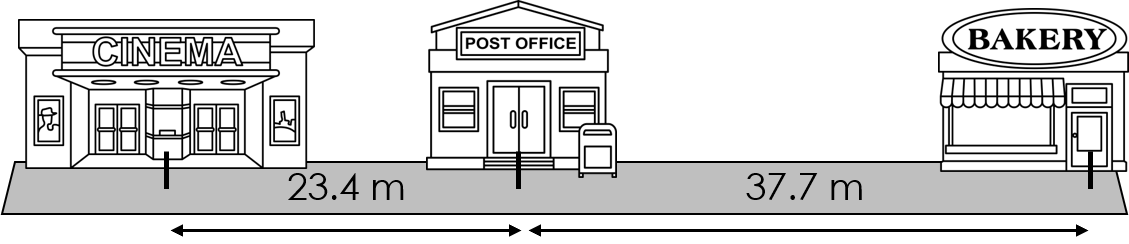 West
East
Introduction to Kinematics
This street scene helps to illustrate the difference between distance and position.  Set the reference point to be the Cinema.
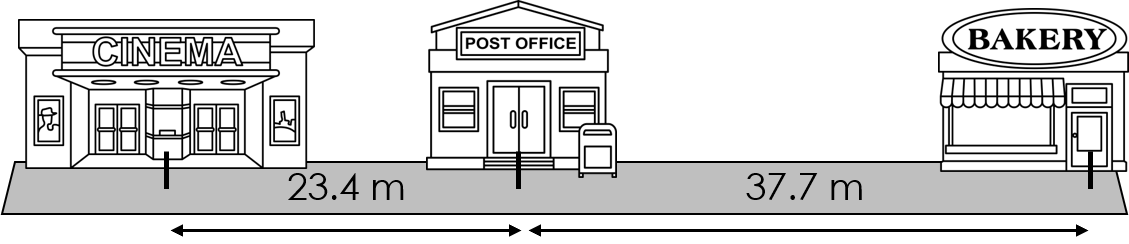 West
East
Introduction to Kinematics
This street scene helps to illustrate the difference between distance and position.  Set the reference point to be the Cinema.
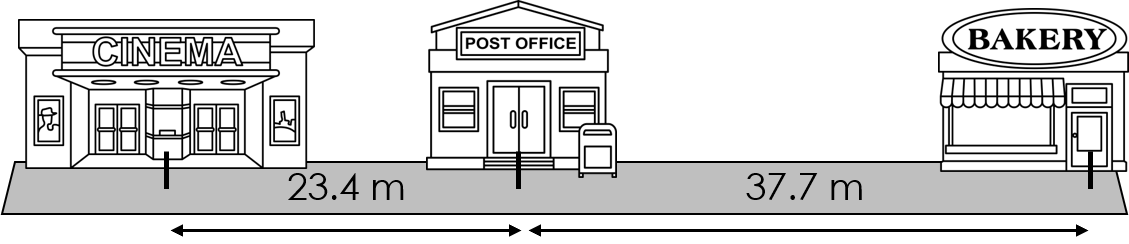 West
East
Introduction to Kinematics
This street scene helps to illustrate the difference between distance and position.  Set the reference point to be the Cinema.
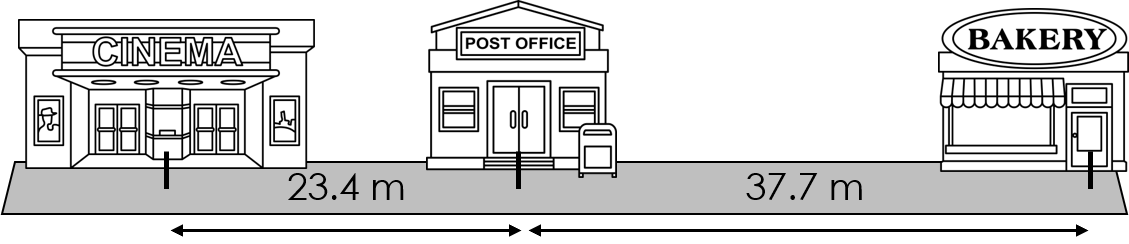 West
East
Introduction to Kinematics
This street scene helps to illustrate the difference between distance and position.  Set the reference point to be the Cinema.
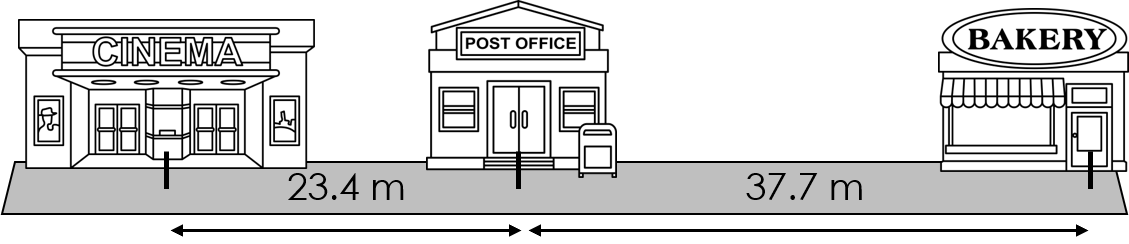 West
East
Introduction to Kinematics
This street scene helps to illustrate the difference between distance and position.  Set the reference point to be the Cinema.
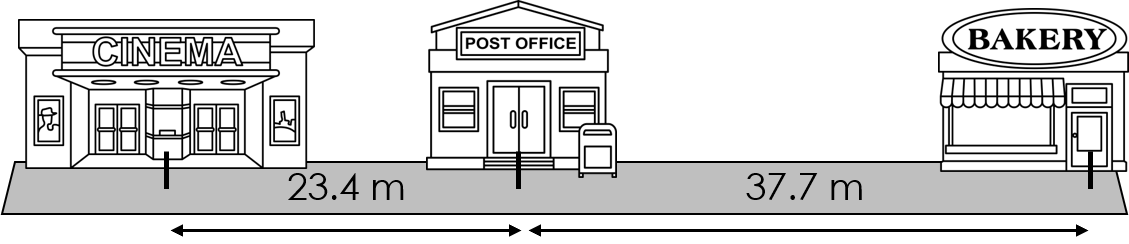 West
East
Introduction to Kinematics
This street scene helps to illustrate the difference between distance and position.  Set the reference point to be the Cinema.
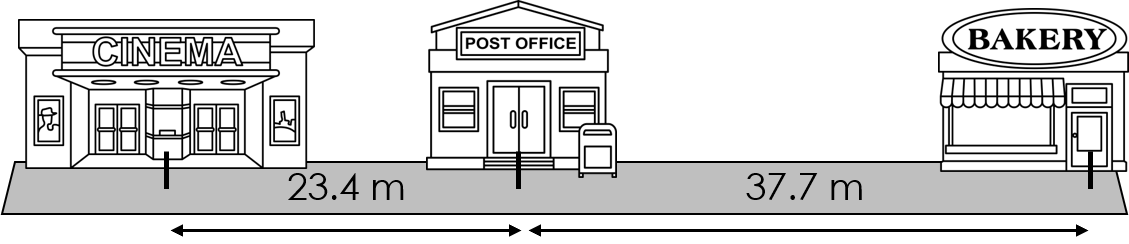 West
East
Introduction to Kinematics
This street scene helps to illustrate the difference between distance and position.  Set the reference point to be the Cinema.
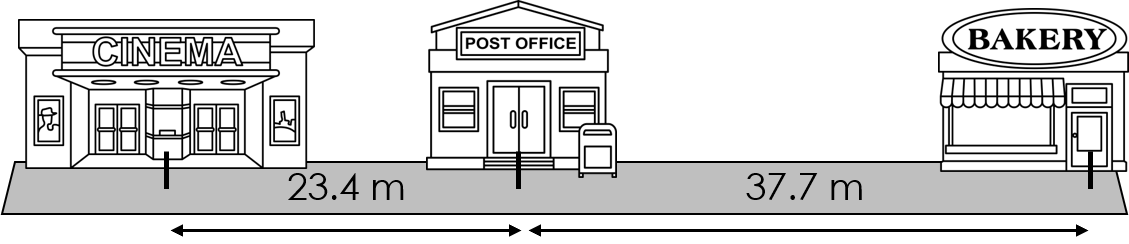 West
East
Introduction to Kinematics
This street scene helps to illustrate the difference between distance and position.  Set the reference point to be the Cinema.
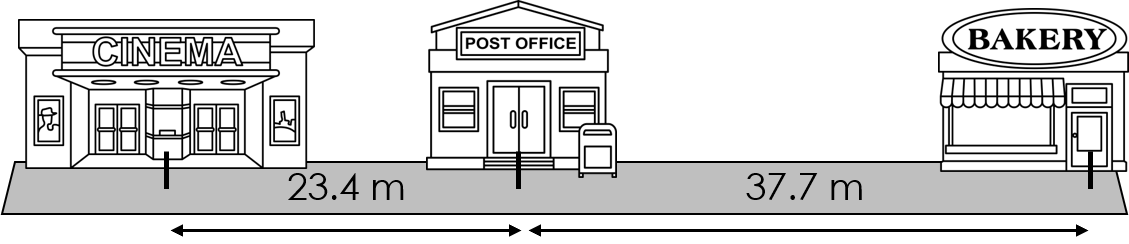 West
East
Introduction to Kinematics
This street scene helps to illustrate the difference between distance and position.  Set the reference point to be the Cinema.
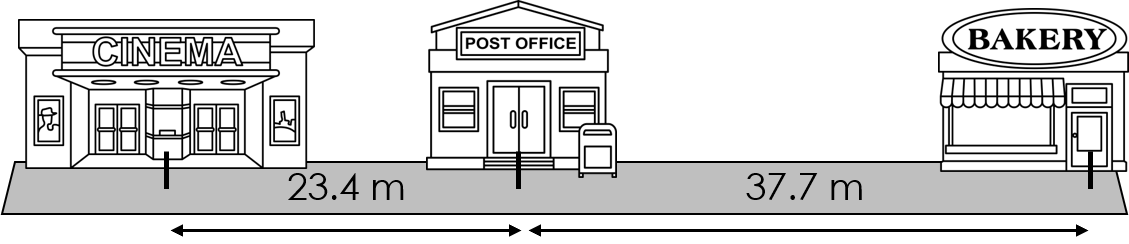 West
East
Introduction to Kinematics
This street scene helps to illustrate the difference between distance and position.  Set the reference point to be the Cinema.
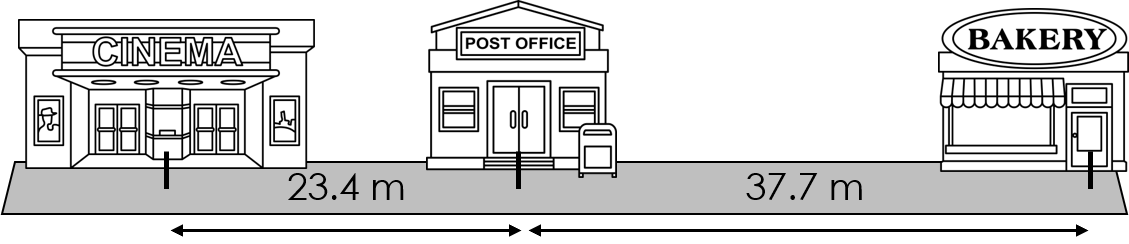 West
East
Introduction to Kinematics
This street scene helps to illustrate the difference between distance and position.  Set the reference point to be the Cinema.
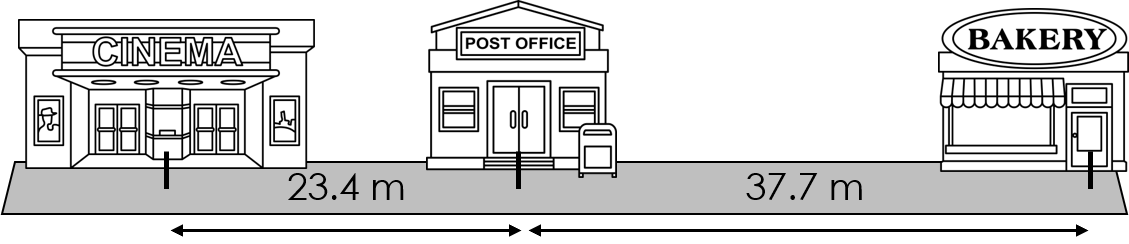 West
East
Introduction to Kinematics
This street scene helps to illustrate the difference between distance and position.  Set the reference point to be the Cinema.
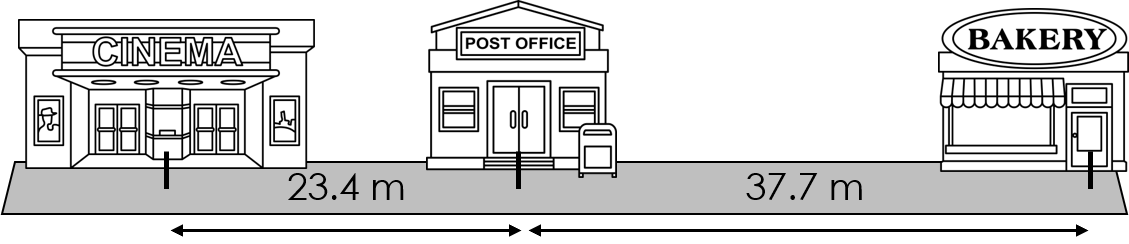 West
East
Introduction to Kinematics
This street scene helps to illustrate the difference between distance, position and displacement.  Set the reference point to be the Post Office.
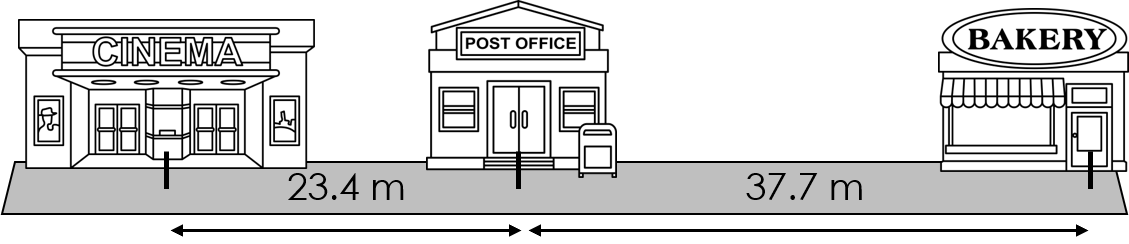 West
East
Introduction to Kinematics
This street scene helps to illustrate the difference between distance, position and displacement.  Set the reference point to be the Post Office.
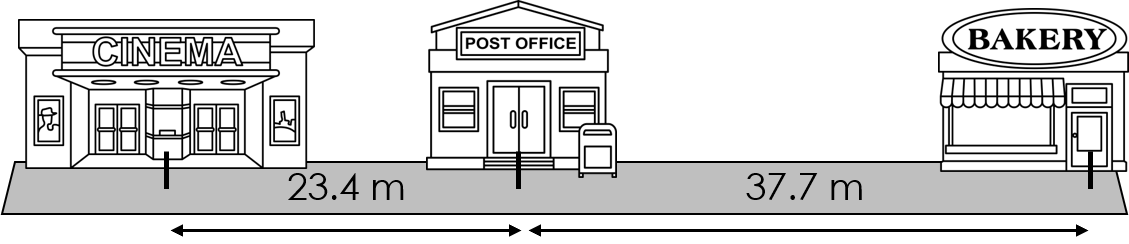 West
East
Introduction to Kinematics
This street scene helps to illustrate the difference between distance, position and displacement.  Set the reference point to be the Post Office.
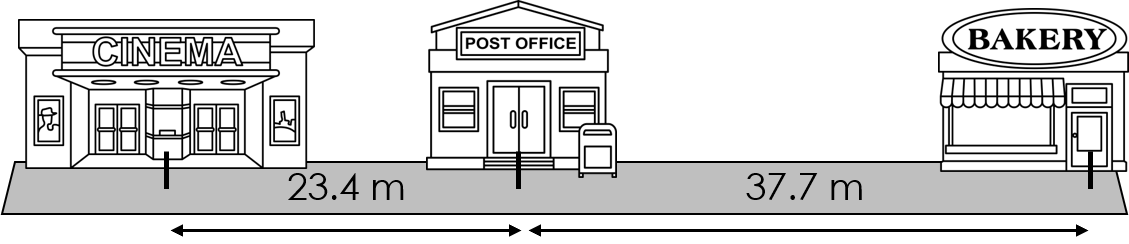 West
East
Introduction to Kinematics
This street scene helps to illustrate the difference between distance, position and displacement.  Set the reference point to be the Post Office.
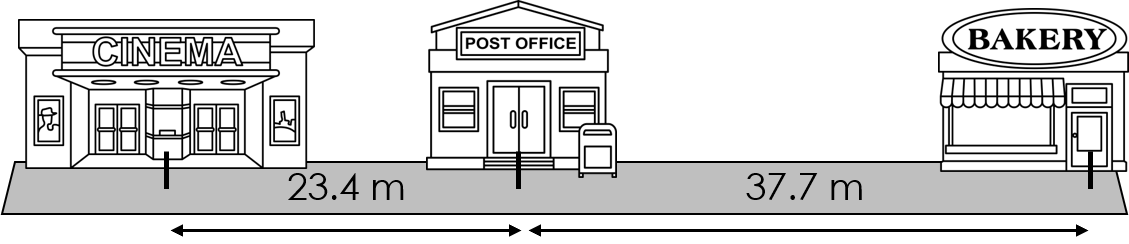 West
East
Introduction to Kinematics
This street scene helps to illustrate the difference between distance, position and displacement.  Set the reference point to be the Post Office.
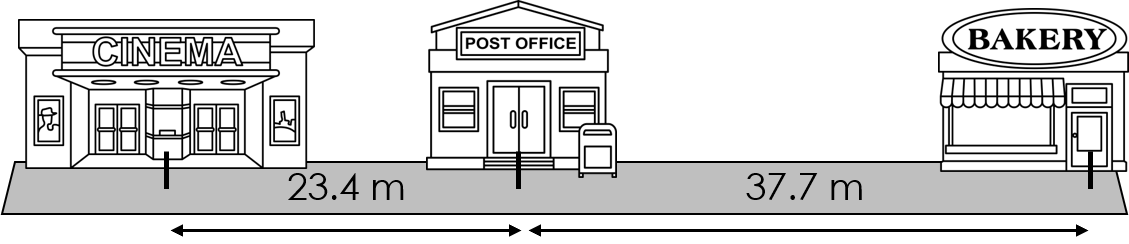 West
East
Introduction to Kinematics
This street scene helps to illustrate the difference between distance, position and displacement.  Set the reference point to be the Post Office.
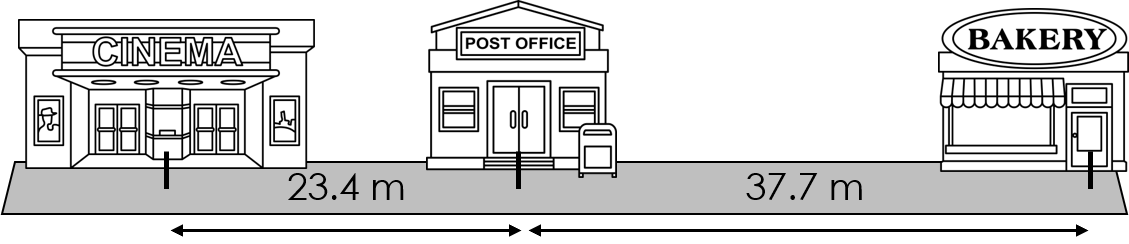 West
East
Introduction to Kinematics
This street scene helps to illustrate the difference between distance, position and displacement.  Set the reference point to be the Post Office.
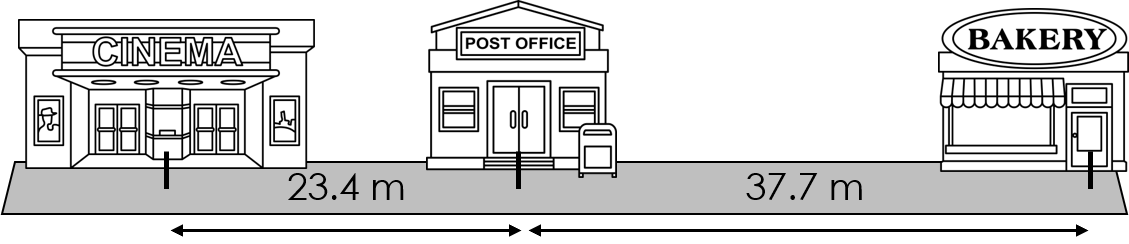 West
East
Introduction to Kinematics
This street scene helps to illustrate the difference between distance, position and displacement.  Set the reference point to be the Post Office.
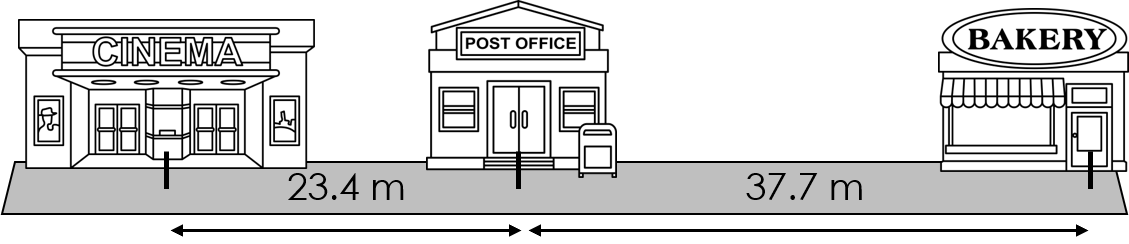 West
East
Introduction to Kinematics
This street scene helps to illustrate the difference between distance, position and displacement.  Set the reference point to be the Post Office.
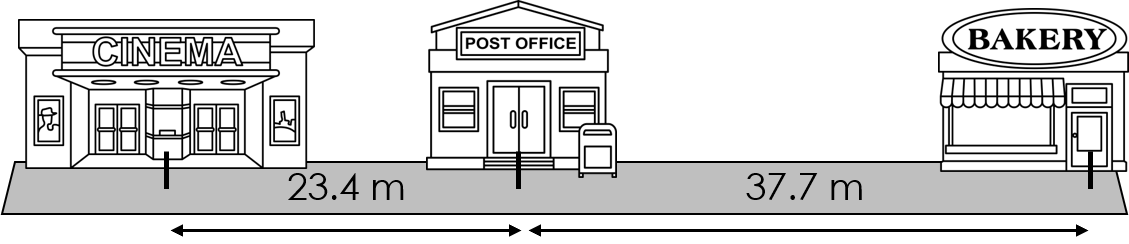 West
East
Introduction to Kinematics
This street scene helps to illustrate the difference between distance, position and displacement.  Set the reference point to be the Post Office.
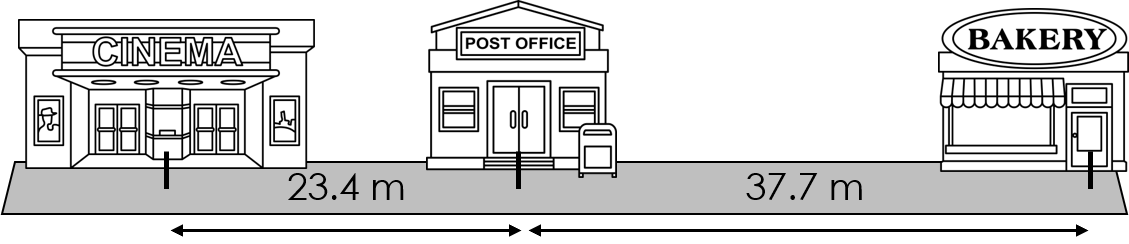 West
East
Introduction to Kinematics
This street scene helps to illustrate the difference between distance, position and displacement.  Set the reference point to be the Post Office.
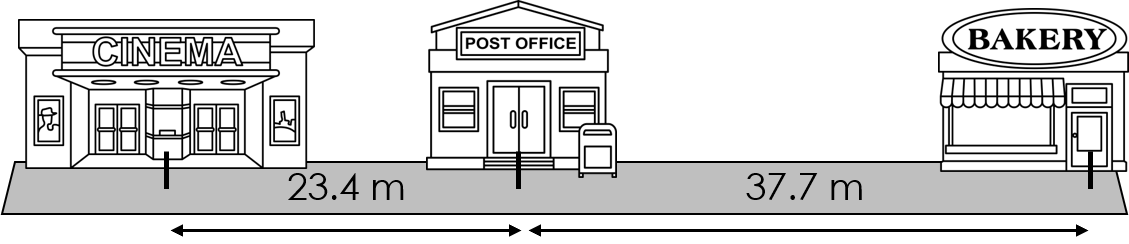 West
East
Introduction to Kinematics
This street scene helps to illustrate the difference between distance, position and displacement.  Set the reference point to be the Post Office.
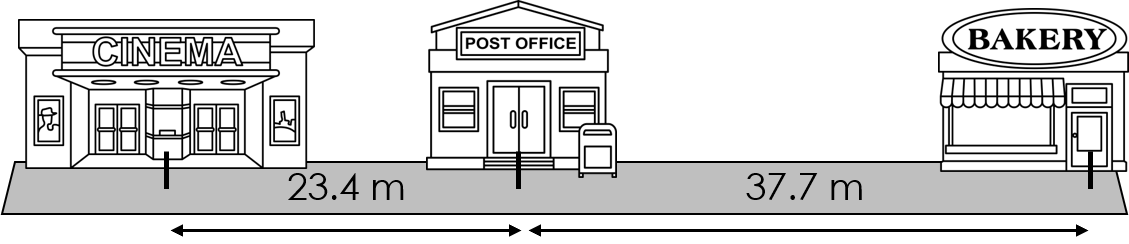 West
East
Introduction to Kinematics
This street scene helps to illustrate the difference between distance, position and displacement.  Set the reference point to be the Post Office.
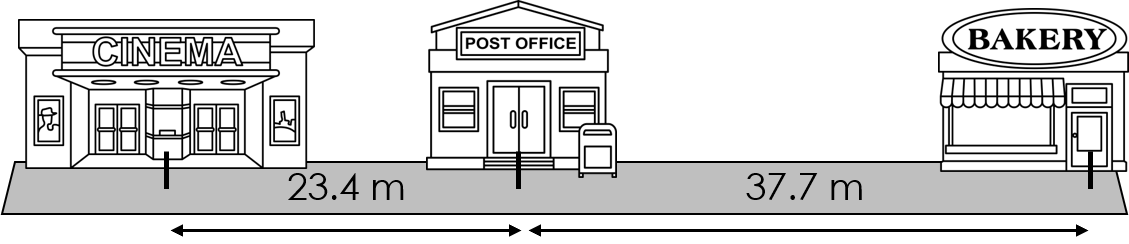 West
East
Introduction to Kinematics
This street scene helps to illustrate the difference between distance, position and displacement.  Set the reference point to be the Post Office.
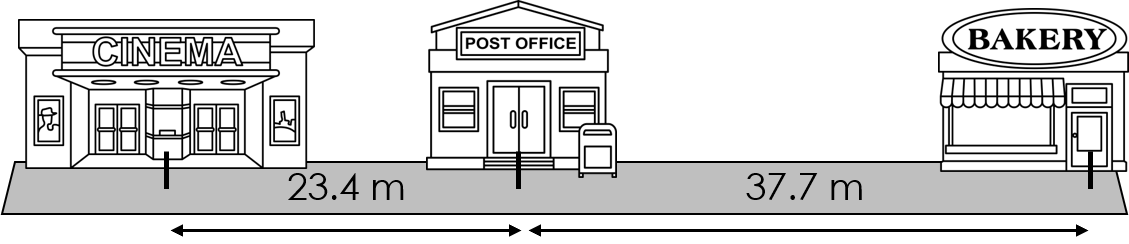 West
East
Introduction to Kinematics
This street scene helps to illustrate the difference between distance, position and displacement.  Set the reference point to be the Post Office.
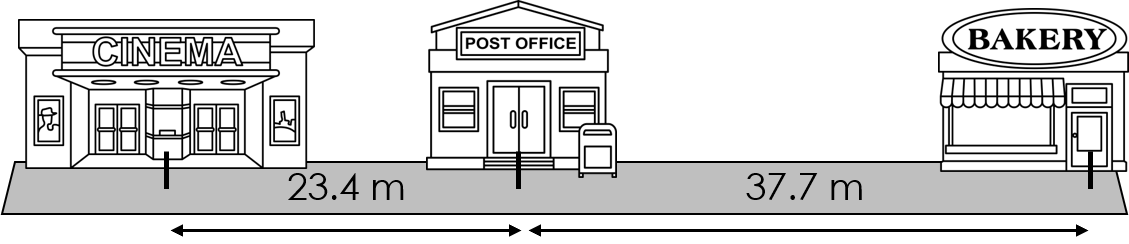 West
East
Introduction to Kinematics
This street scene helps to illustrate the difference between distance, position and displacement.  Set the reference point to be the Post Office.
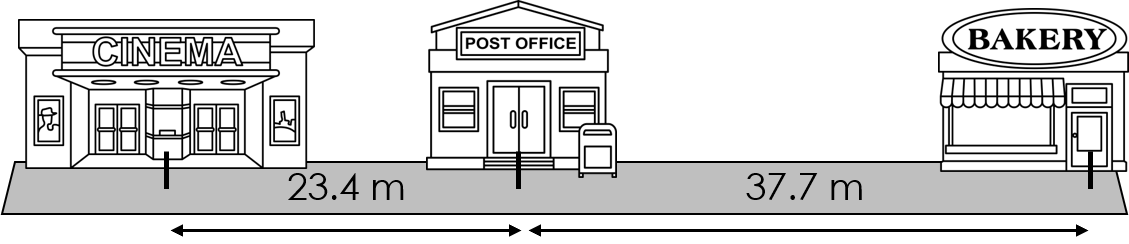 West
East
Introduction to Kinematics
This street scene helps to illustrate the difference between distance, position and displacement.  Set the reference point to be the Post Office.
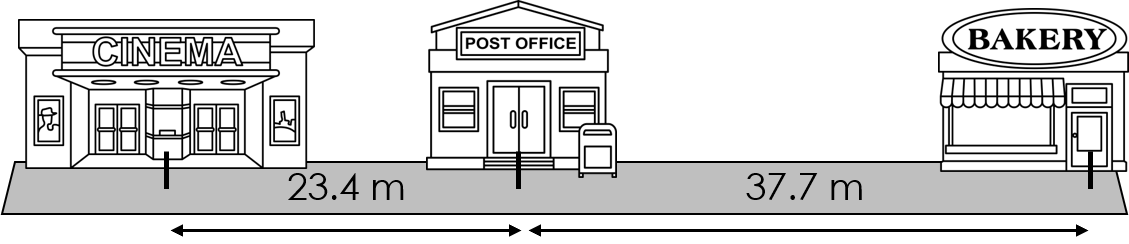 West
East
Introduction to Kinematics
This street scene helps to illustrate the difference between distance, position and displacement.  Set the reference point to be the Post Office.
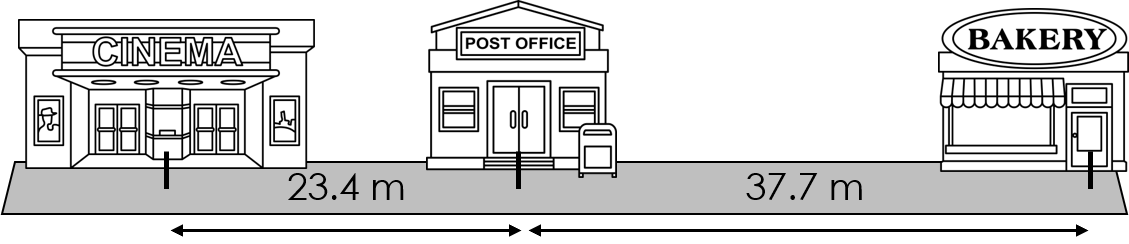 West
East
Introduction to Kinematics
This street scene helps to illustrate the difference between distance, position and displacement.  Set the reference point to be the Post Office.
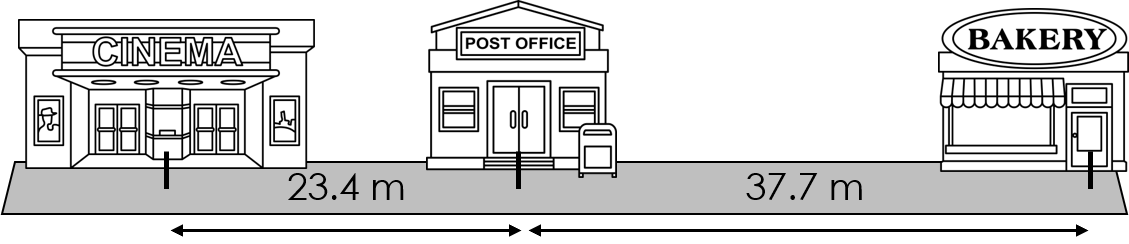 West
East
Introduction to Kinematics
This street scene helps to illustrate the difference between distance, position and displacement.  Set the reference point to be the Post Office.
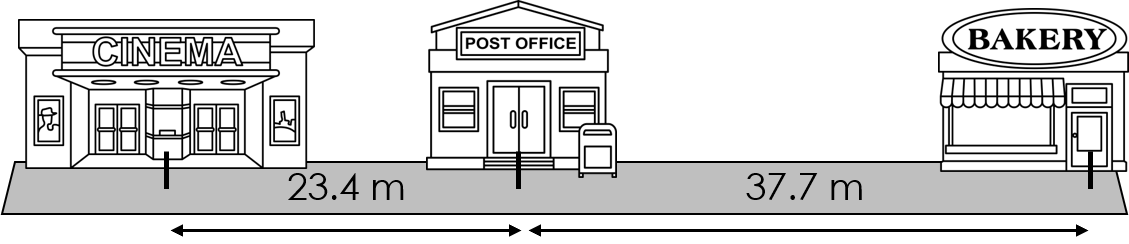 West
East
Any questions?